Physical Geography  for competitive III B.Sc  Geographydate : 03/11/2020time : 9.30  to  10.30Topic : TidesDr.K.Indhiraguest  Lecturerdepartment of geographygovernment college for women (a)kumbakonam
[Speaker Notes: Instructional Approach(s): The students should turn to a seat partner (without getting out of their seat) to identify the phenomena in the video and why it occurs. Partners can be determined by the students or the teacher can provide more specific directions such as turn to the person directly in front/behind you or to the right/left of you, etc. It may be necessary to have a group of three if you have an uneven number of students. Do not allow more than 1 minute of discussion time. The teacher should be walking around listening and redirecting discussions as needed.]
What Are Tides?
Tides are the daily rise and fall of Earth’s waters on its coastlines.

As the tide comes in, the level of water on the beach rises, and as the tide goes out, the level of water on the beach goes down. 

ஓதங்கள் என்பது அதன் கடற்கரையோரங்களில் பூமியின் நீரின் தினசரி உயர்வு மற்றும் வீழ்ச்சி.

ஓதங்கள் உள்ளே வரும்போது, ​​கடற்கரையில் நீரின் அளவு உயர்கிறது, மற்றும் அலை வெளியேறும்போது, ​​கடற்கரையில் நீரின் அளவு குறைகிறது.
[Speaker Notes: Instructional Approach(s): The teacher should present the information on the slide while students answer “what are tides?” on their notes.]
High tides are when the water reaches its highest point.
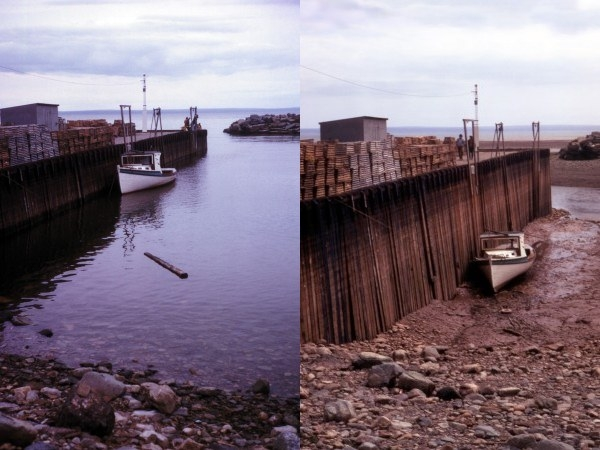 [Speaker Notes: Instructional Approach(s): The teacher should present the information on the slide while the students record the important information about “high tides” on their notes.]
Low tides are when the water reaches its lowest point.
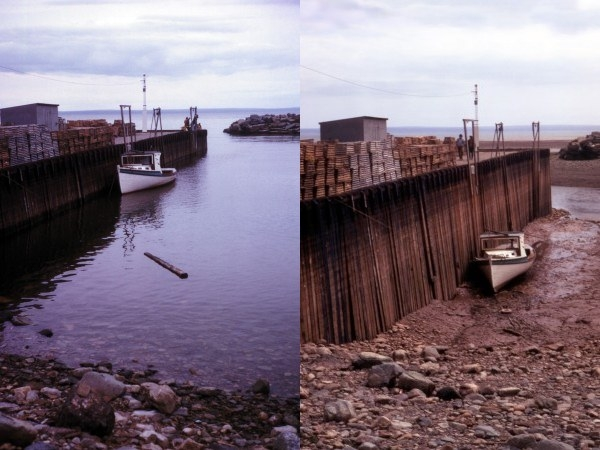 [Speaker Notes: Instructional Approach(s): The teacher should present the information on the slide while the students record the important information about “low tides” on their notes.]
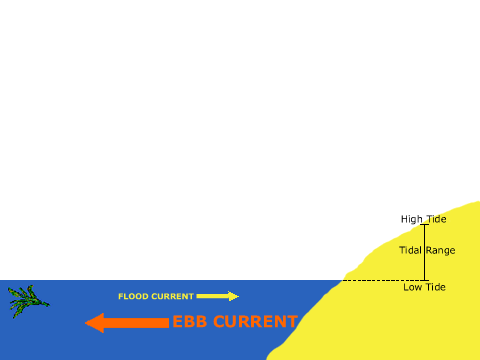 [Speaker Notes: Instructional Approach(s): The teacher should use the animation to illustrate high tide and low tide.]
What Causes Tides? ஓதங்களுக்கு என்ன காரணம்?
The gravitational pull from the Moon, and the rotation of the Earth on its axis, cause the ocean and sea water to bulge, producing the tides.

சந்திரனில் இருந்து ஈர்ப்பு விசையும், பூமியை அதன் அச்சில் சுழற்றுவதும் கடல் மற்றும் கடல் நீர் வீக்கத்தை ஏற்படுத்தி அலைகளை உருவாக்குகின்றன.
[Speaker Notes: Instructional Approach(s): The teacher should present the information on the slide while the students answer “what causes tides?” on their notes.]
Since the Moon is close to the Earth, it has a strong gravitational pull on it (closer objects have a stronger gravitational pull).
சந்திரன் பூமிக்கு நெருக்கமாக இருப்பதால், அதன் மீது வலுவான ஈர்ப்பு விசையை கொண்டுள்ளது (நெருக்கமான பொருள்கள் வலுவான ஈர்ப்பு விசையைக் கொண்டுள்ளன).
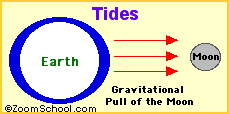 [Speaker Notes: Instructional Approach(s): The teacher should present the information from the slide while the students answer “why does the Moon have a greater gravitational pull than the Sun?” on their notes]
The Moon pulls on the water on the side nearest to it more strongly than it pulls on the center of the Earth. 

This pull creates a bulge of water on the side of Earth facing the the Moon.  

பூமியின் மையத்தில் இழுப்பதை விட சந்திரன் அதன் அருகிலுள்ள பக்கத்தில் உள்ள தண்ணீரை மிகவும் வலுவாக இழுக்கிறது. 

இந்த இழுவை சந்திரனை எதிர்கொள்ளும் பூமியின் பக்கத்தில் ஒரு வீக்கத்தை உருவாக்குகிறது.
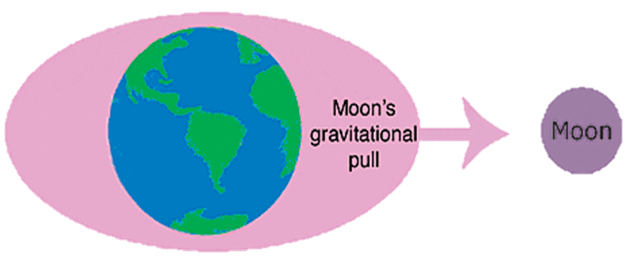 [Speaker Notes: Instructional Approach(s): The teacher should present the information on the slide. The students do not need to record any new information. The slide is to illustrate the “bulge” created by the gravitational pull of the moon.]
“Bulge” of Earth
Gravitational pull
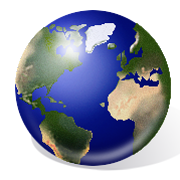 Earth
Sun
Moon
9
[Speaker Notes: Teacher’s Note: The slide labels the gravitational pull and bulge of the Earth as you advance the slide. Use the slide to reinforce the gravitational pull causing a “bulge”.]
The water on the side of Earth facing away from the Moon has a less strong pull. 

As Earth rotates, different places on the planet’s surface pass through the areas of the tidal bulges and have the change in water levels. 
           
சந்திரனில் இருந்து எதிர்கொள்ளும் பூமியின் பக்கத்திலுள்ள நீர் குறைவான வலுவான இழுவைக் கொண்டுள்ளது.

 பூமி சுழலும்போது, ​​கிரகத்தின் மேற்பரப்பில் வெவ்வேறு இடங்கள் அலை வீக்கங்களின் பகுதிகள் வழியாகச் சென்று நீர் மட்டங்களில் மாற்றத்தைக் கொண்டுள்ளன.
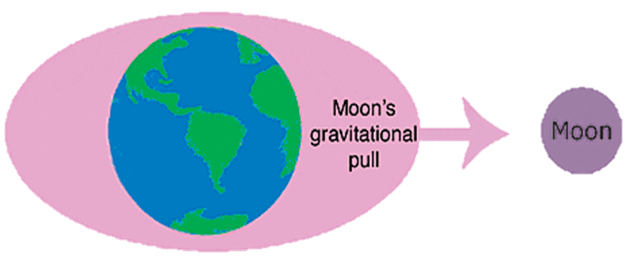 [Speaker Notes: Instructional Approach(s): The teacher should present the information of the slide while the students record important information on their notes.]
The Earth rotates one full turn in 24 hours, but the bulge of water stays on the side of the Earth facing the moon. The bulge stays in place as the Earth moves under it.

பூமி 24 மணி நேரத்தில் ஒரு முழு திருப்பத்தை சுழற்றுகிறது, ஆனால் பூமியின் பக்கவாட்டில் நிலவின் எதிர்கொள்ளும் நீரின் வீக்கம் நிலவுகிறது. பூமி அதன் கீழ் நகரும்போது வீக்கம் இடத்தில் இருக்கும்.
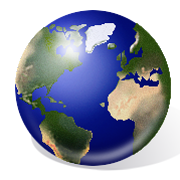 High tide
[Speaker Notes: Instructional Approach(s): The teacher should present the information on the slide.]
In places where there are tidal bulges, high tide is occurring along the coastlines.  

அலை வீக்கம் உள்ள இடங்களில், கடற்கரையோரங்களில் அதிக அலை ஏற்படுகிறது.
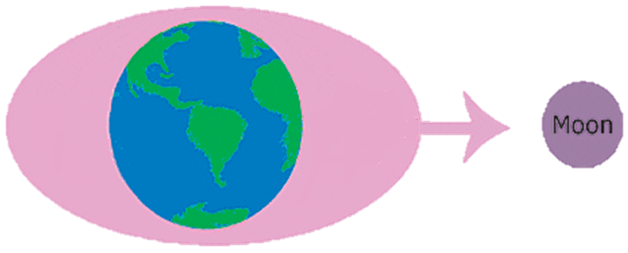 High  
Tide
High  
Tide
[Speaker Notes: Instructional Approach(s): The teacher should present the slide and the students should identify “high tides” on the diagram on their notes.]
In places between the tidal bulges, low tide is occurring along the coastlines. 

அலை வீக்கங்களுக்கு இடையிலான இடங்களில், கடற்கரையோரங்களில் குறைந்த அலை ஏற்படுகிறது.
Low Tide
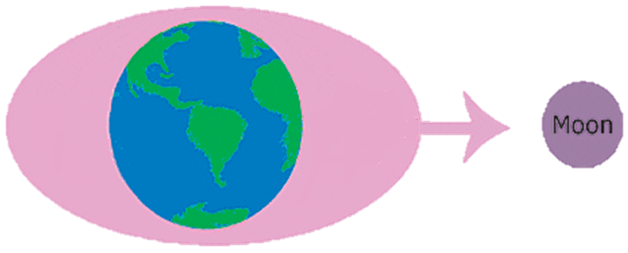 Low Tide
[Speaker Notes: Instructional Approach(s): The teacher should present the slide and the students should identify “low tides” on the diagram on their notes.]
Sun’s Gravity and Tides
The Sun is so large that its gravity also affects tides. 
At times, the Sun and Moon pull together on Earth’s waters in the same direction. 
At other times they pull in different directions.

சூரியன் மிகப் பெரியது, அதன் ஈர்ப்பு அலைகளையும் பாதிக்கிறது. 

சில நேரங்களில், சூரியனும் சந்திரனும் பூமியின் நீரில் ஒரே திசையில் ஒன்றாக இழுக்கின்றன.

 மற்ற நேரங்களில் அவை வெவ்வேறு திசைகளில் இழுக்கப்படுகின்றன.
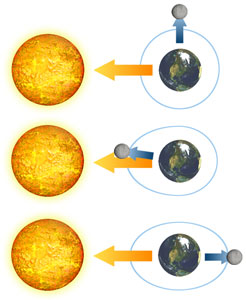 [Speaker Notes: Instructional Approach(s): The teacher should present the information on the slide. The students do not need to record any information.]
Even though the Sun is much larger than the Moon, the Moon is much closer to the Earth than the Sun.

சூரியன் சந்திரனை விட மிகப் பெரியது என்றாலும், சந்திரன் சூரியனை விட பூமிக்கு மிக நெருக்கமாக இருக்கிறது.
Why does the Moon’s gravity affect tides more than the Sun’s gravity?சந்திரனின் ஈர்ப்பு சூரியனின் ஈர்ப்பை விட அலைகளை ஏன் பாதிக்கிறது?
[Speaker Notes: Instructional Approach(s): Give the students about 20-30 seconds to “think” on their own and then have them “pair” to discuss. Partners can be determined by the students or the teacher can provide more specific directions such as turn to the person directly in front/behind you or to the right/left of you, etc. It may be necessary to have a group of three if you have an uneven number of students. Do not allow more than 1 minute of discussion time. The teacher should be walking around listening and redirecting discussions as needed. The teacher can briefly discuss student responses and then click to show the answer.]
Changes in the positions of Earth, the Moon, and Sun affect the height of tides during a month. 

பூமி, சந்திரன் மற்றும் சூரியனின் நிலைகளில் ஏற்படும் மாற்றங்கள் ஒரு மாதத்தில் அலைகளின் உயரத்தை பாதிக்கின்றன.
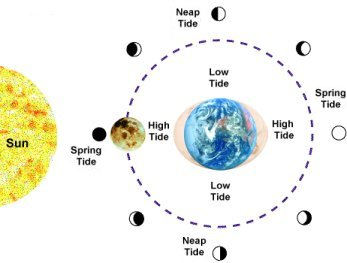 [Speaker Notes: Instructional Approach(s): The teacher should present the information on the slide while the students record the important information on their notes.]
Spring tides occur 2 times a month, during a full and new moon when the Earth, Sun, and Moon are lined up.
Spring tides are higher and lower than normal tides.  

பூமி, சூரியன் மற்றும் சந்திரன் வரிசையாக இருக்கும்போது ஒரு முழு மற்றும் அமாவாசையின் போது மாதத்திற்கு 2 முறை வசந்த அலைகள் ஏற்படுகின்றன. 

வசந்த அலைகள் சாதாரண அலைகளை விட அதிகமாகவும் குறைவாகவும் இருக்கும்.
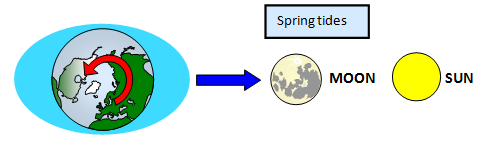 [Speaker Notes: Instructional Approach(s): The teacher should present the information on the slide while the students describe Spring Tides on their notes.]
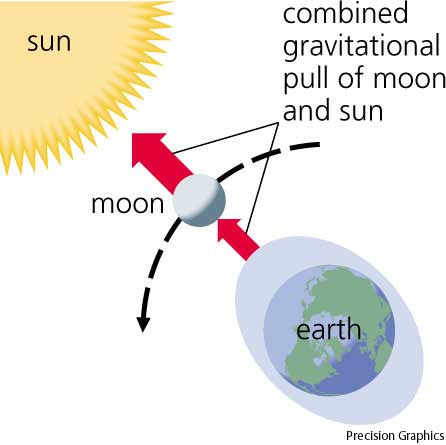 Spring Tide
[Speaker Notes: Instructional Approach(s): The teacher should use the diagram to illustrate Spring Tide]
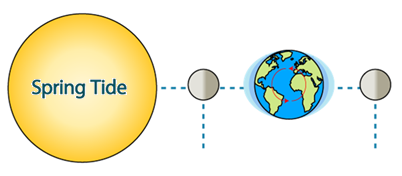 Low Tide
High Tide
High Tide
Low Tide
Full Moon
New Moon
Spring Tide
[Speaker Notes: Instructional Approach(s): The slide is animated so that each phase of the moon and type of tide comes in with a click of the mouse. The teacher should start with the moon placed directly between the Sun and the Earth. Ask the class or call on a student to identify the type of moon phase that would occur. Students should record the answer on the diagram in their notes. Secondly, look at the moon located to the right of the Earth. Ask the class or a student to identify the type of moon phase found at this location. Once identified, the students should record the answer on the diagram on their notes. Thirdly, ask the class or a student which type of tide would occur on the sides of the Earth facing the Sun and the Moon. Once identified, the students should record the information on the diagram on their notes. Lastly, identify the type of tides found on the sides of the Earth turned away from the Sun and the Moon. Students should record the information on the diagram on their notes.

Ask students why there are high tides on the sides facing the Sun and the Moon (because there is gravitational pull in these directions).]
Neap tides occur in between spring tides, at the first and third quarters of the Moon when the Sun and Moon pull at right angles to each other. 
Neap tides are not as high or low as normal tides. 
சூரியனும் சந்திரனும் ஒருவருக்கொருவர் சரியான கோணங்களில் இழுக்கும்போது, ​​சந்திரனின் முதல் மற்றும் மூன்றாம் காலாண்டுகளில் வசந்த அலைகளுக்கு இடையில் சுத்த அலைகள் ஏற்படுகின்றன. நேர்த்தியான அலைகள் சாதாரண அலைகளைப் போல அதிகமாகவோ அல்லது குறைவாகவோ இல்லை.
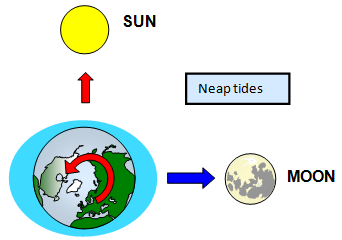 [Speaker Notes: Instructional Approach(s): The teacher should present the information on the slide while the students describe Neap Tides on their notes.]
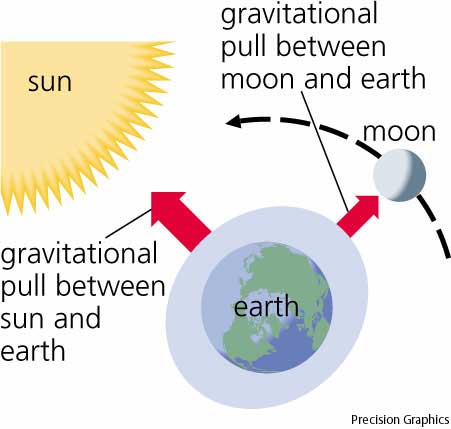 Neap Tides
[Speaker Notes: Instructional Approach(s): The teacher should use the diagram to illustrate Neap Tide]
Third Quarter Moon
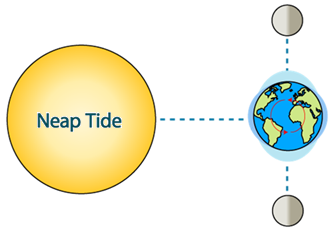 High Tide
Low Tide
Low Tide
High Tide
First Quarter Moon
Neap Tide
[Speaker Notes: Instructional Approach(s): The slide is animated so that each phase of the moon and type of tide comes in with a click of the mouse. The teacher should start with the moon placed directly beneath the Earth. Ask the class or call on a student to identify the type of moon phase that would occur. Students should record the answer on the diagram in their notes. Secondly, look at the moon located above the Earth. Ask the class or a student to identify the type of moon phase found at this location. Once identified, the students should record the answer on the diagram on their notes. Thirdly, ask the class or a student which type of tide would occur on the sides of the Earth facing the Earth and the Moon (away from the Sun). Once identified, the students should record the information on the diagram on their notes. Lastly, identify the type of tides found on the sides of the Earth facing the Sun. Students should record the information on the diagram on their notes.

Ask students why there are high tides on the sides facing the Moon (because there is stronger gravitational pull in these directions because the moon is closer than the Sun).]
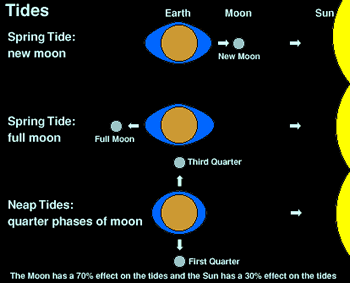 [Speaker Notes: Instructional Approach(s): The teacher should use the image to reinforce the concept of Spring and Neap Tides. The teacher should ask the class or call on a student to describe a difference in the high tides during Spring Tides and Neap Tides (the students should notice that high tides are higher during Spring Tides than high tides during Neap Tides). Once students explain the difference, ask them why this occurs (because during Spring Tides, there is combined gravitational pull from the Moon and the Sun causing high tides to be higher and low tides to be lower).]
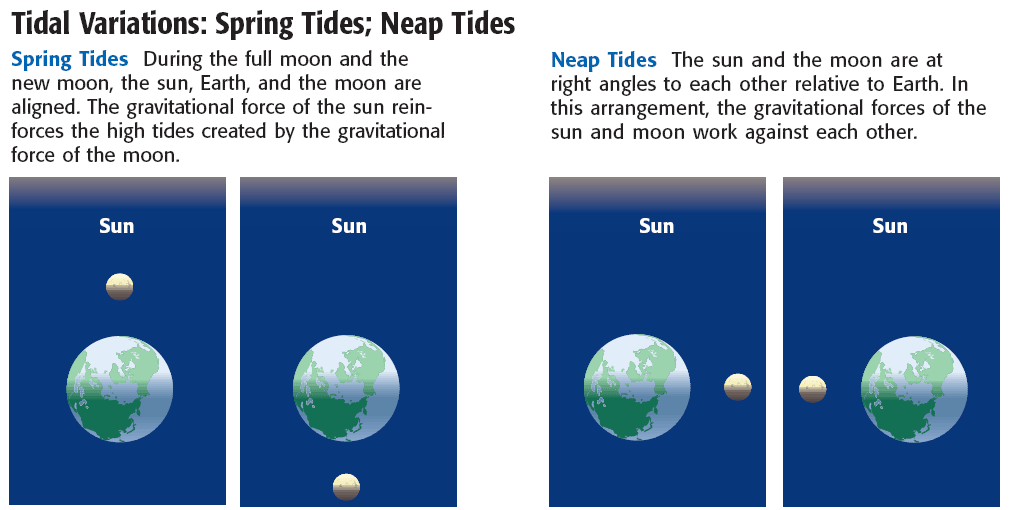 “Strong Tides”
“Weak Tides”
[Speaker Notes: Instructional Approach(s): The teacher should present the slide that compares Spring and Neap Tides to reinforce student Think, Pair, Share responses.]
Tides occur at different times each day because the Earth rotates more quickly than the moon revolves around the Earth.ஒவ்வொரு நாளும் வெவ்வேறு நேரங்களில் அலை ஏற்படுகிறது, ஏனெனில் சந்திரன் பூமியைச் சுற்றி வருவதை விட பூமி விரைவாகச் சுழல்கிறது.
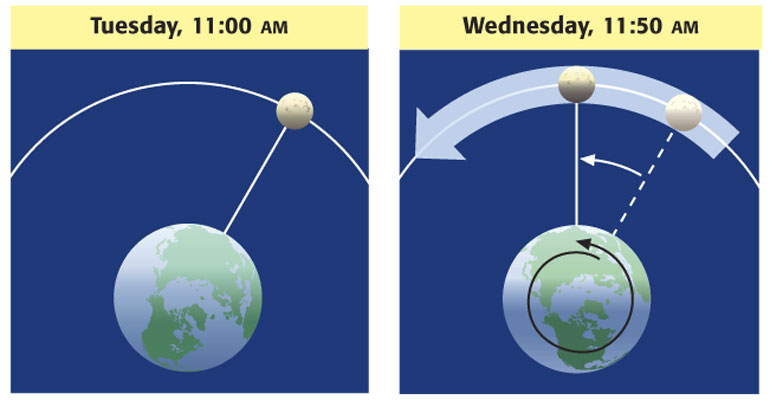 [Speaker Notes: Instructional Approach(s): The teacher should present the information on the slide while the students record the important information on their notes.]
Another view…
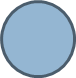 Noon on Tuesday
Earth’s North Pole
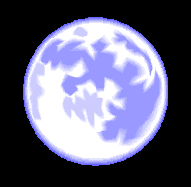 Moon orbits this way
Noon on Monday
[Speaker Notes: Instructional Approach(s): The teacher should use the image to reinforce why tides occur at different times during the day.]
Tides at a Monthly Glance
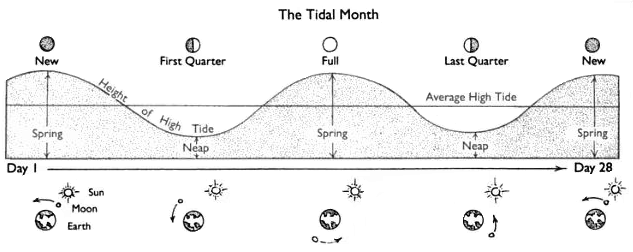 [Speaker Notes: Instructional Approach(s): The teacher should use the diagram to further reinforce the tides and the position of the Earth, Moon, and Sun during these times.]
The diagram below shows the possible positions of the moon relative to the Earth and sun during different tidal ranges. Use the diagram below to answer the questions that follow.

கீழேயுள்ள வரைபடம் வெவ்வேறு அலை வரம்புகளின் போது பூமி மற்றும் சூரியனுடன் தொடர்புடைய நிலவின் சாத்தியமான நிலைகளைக் காட்டுகிறது. தொடர்ந்து வரும் கேள்விகளுக்கு பதிலளிக்க கீழேயுள்ள வரைபடத்தைப் பயன்படுத்தவும்.
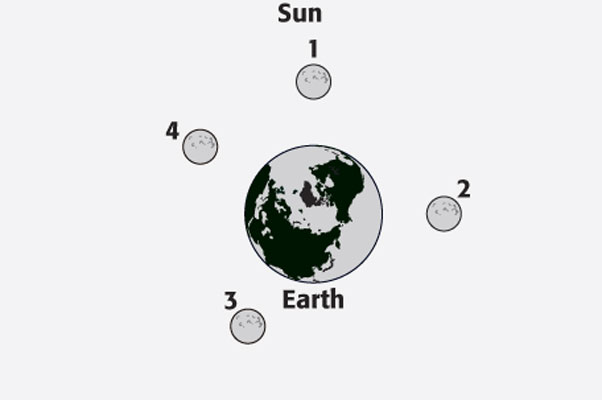 [Speaker Notes: Instructional Approach(s): When ready, click the mouse for the answer.]